Mother’s Day
2017
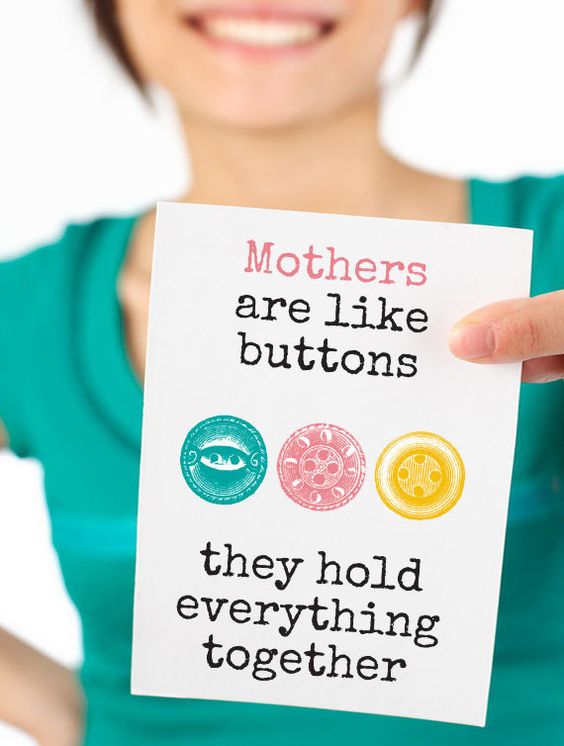 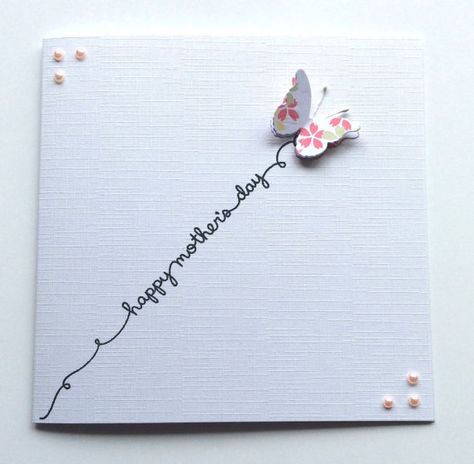 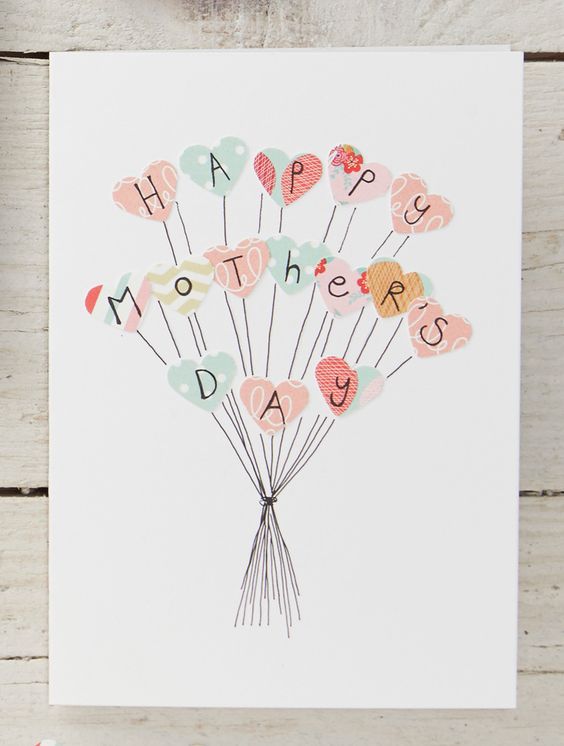 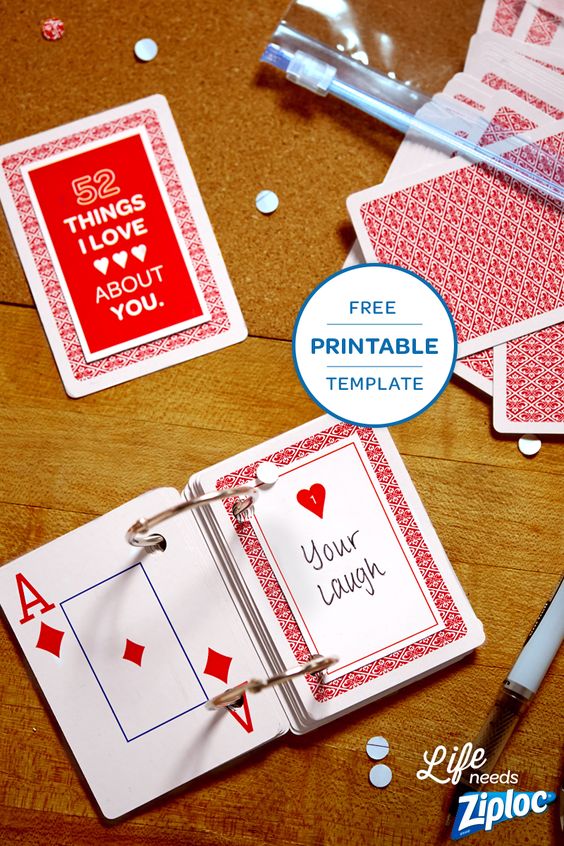